3NF-3
Scaling number facts by 10
3NF-3 Apply place-value knowledge to known additive and multiplicative number facts (scaling facts by 10), for example:80 + 60 = 140		30 × 4 = 120140 − 60 = 80		120 ÷ 4 = 30
The materials in this pack have been collated and written to support the teaching of 3NF-3. Before planning and teaching the content, read the teaching guidance and example assessment questions in the non-statutory guidance itself, which can be found here.
A video summarising all of the ready-to-progress criteria for Year 3 can be found here.
3NF-3: Linked mastery PD materials
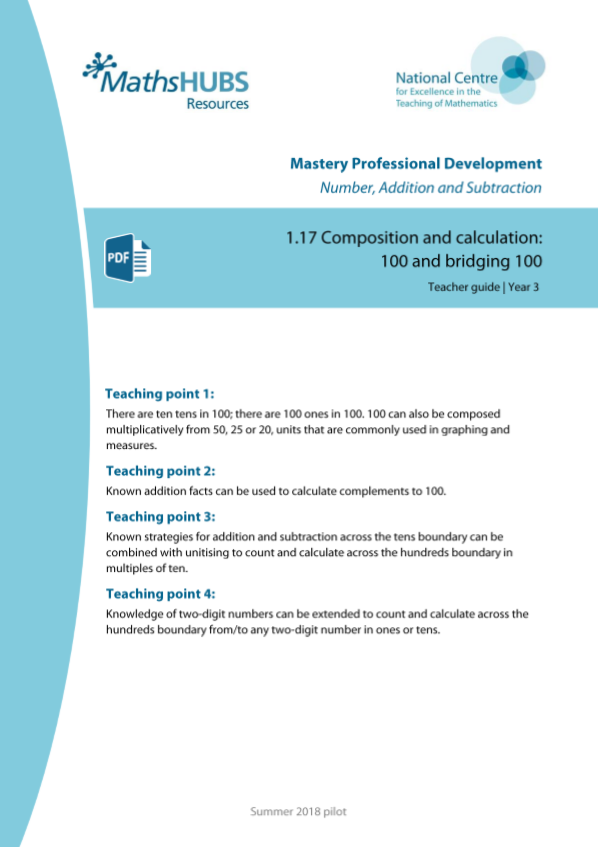 Additional pedagogical subject knowledge support can be found in the Mastery Professional Development Materials:
1.17  Composition and calculation: 100 and bridging 100
Several of the activity slides have been taken from these materials.
3NF-3
Recall of multiplication tables
The following slides contain activities that can be used within the context of pre-teaching, intervention, or as supplementary material integrated into teaching. They do not represent complete lessons and should not be used as such. Also they should not be used all at once, but over the period of a teaching unit. It would be valuable to use many of the activities more than once to build fluency in understanding and application. Also many of them would benefit from the use of manipulatives to support interaction with the ideas. Ensure you engage in rich discussion with the children, asking them to reason and explain the ideas presented. Note that when working with a small group, pupils should also have access to the main teaching delivered by the class teacher and the focus should be directly linked so that the learning is connected and fluency is built.
Guidance for working with a small pre-teaching or intervention group
Take time to build understanding of the key idea. We would recommend no more than four slides in any one session, and probably fewer. 
In subsequent sessions, review and practise previous learning before moving on.
Play the animation/observe the image and ask pupils “What do you notice?”.
Encourage pupils to explain what they see, what is happening and why.
Where there is a highlighted sentence, draw out the meaning of this from the image and repeat together and individually.
Guidance for working with a small pre-teaching or intervention group
Engage in the suggested activities, using manipulatives where appropriate, to enhance the interaction and stimulate discussion. However, note that the ultimate aim is to develop fluency in the mathematical ideas such that resources are no longer needed. 
Repeat questions, using other numbers/examples where relevant.
Repeat the highlighted language structures wherever relevant to build fluency with the key idea and connect the learning. For example:
10 hundreds are equivalent to 1,000.
3NF-3 Scaling number facts by 10
3NF-3 Scaling number facts by 10
Show the pupils the animated slide and record the calculations on a flipchart. 
What do you notice? What is the same about the two calculations? What is different?
How can we use 8 + 6 to help us to find        80 + 60? How else can we say 14 tens?
Repeat using other number pairs.
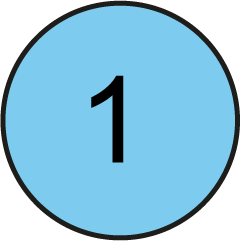 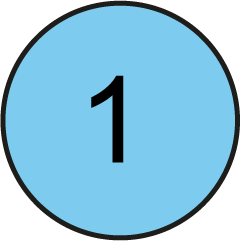 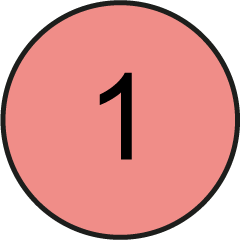 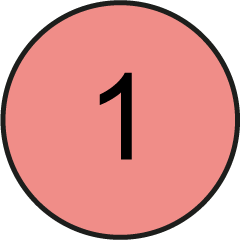 10
10
10
10
10
10
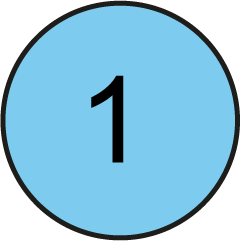 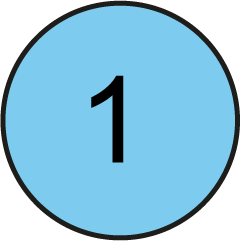 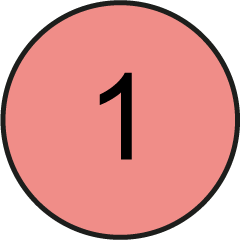 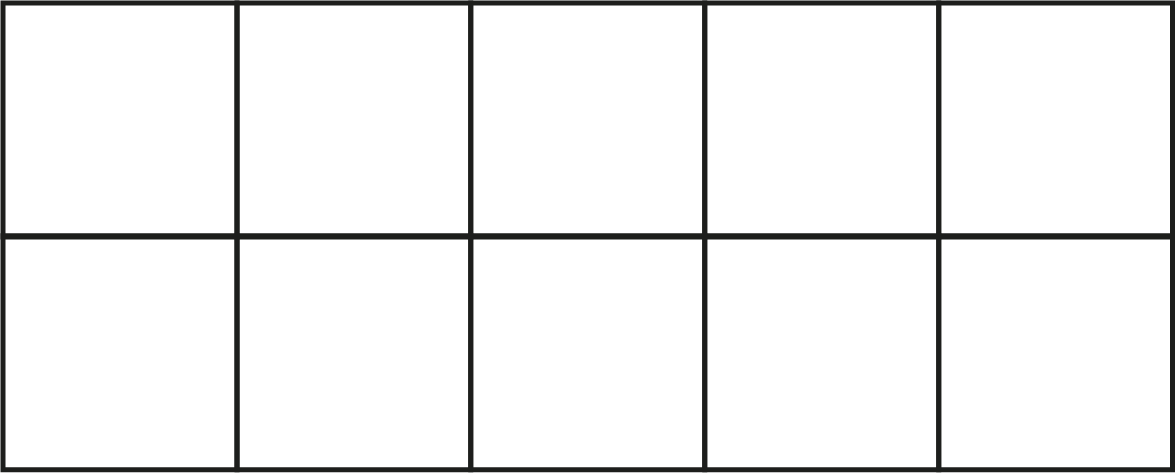 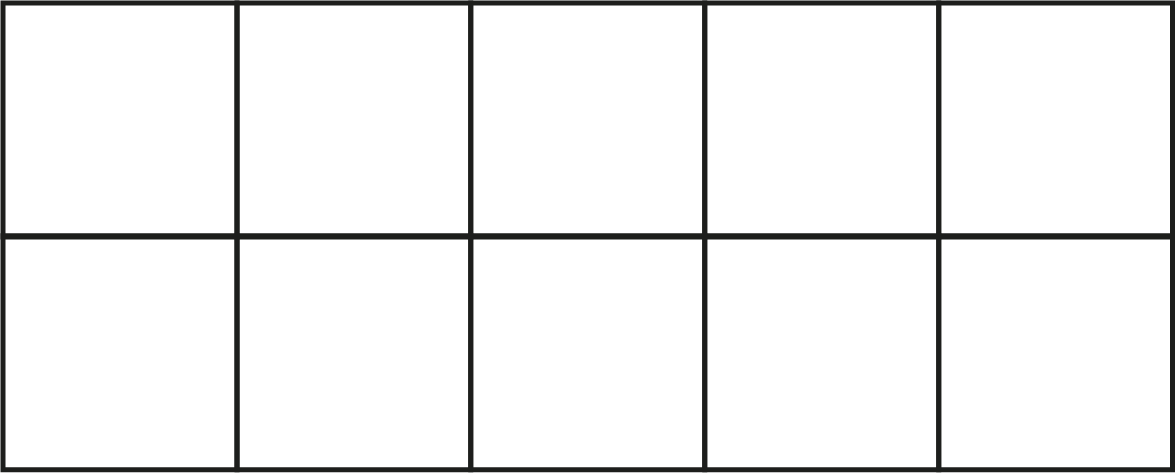 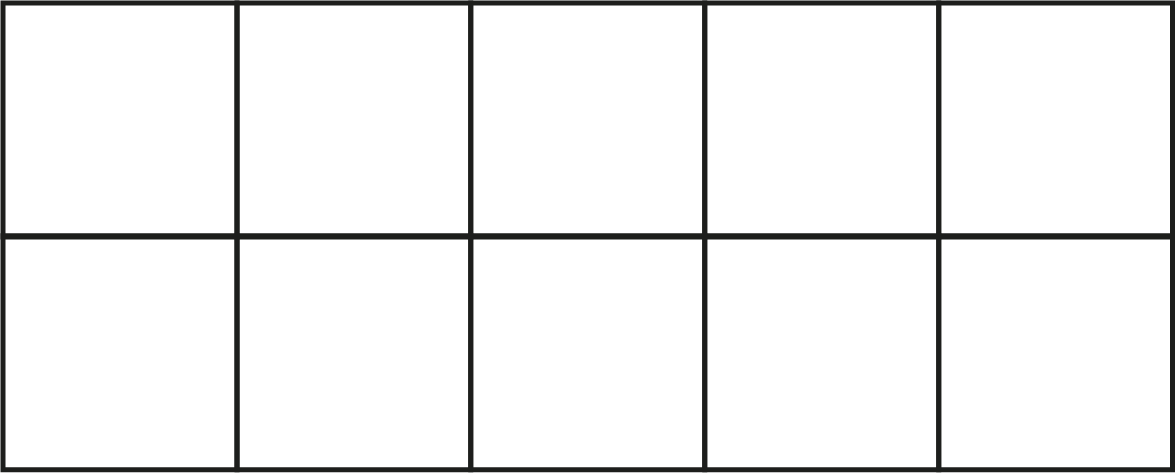 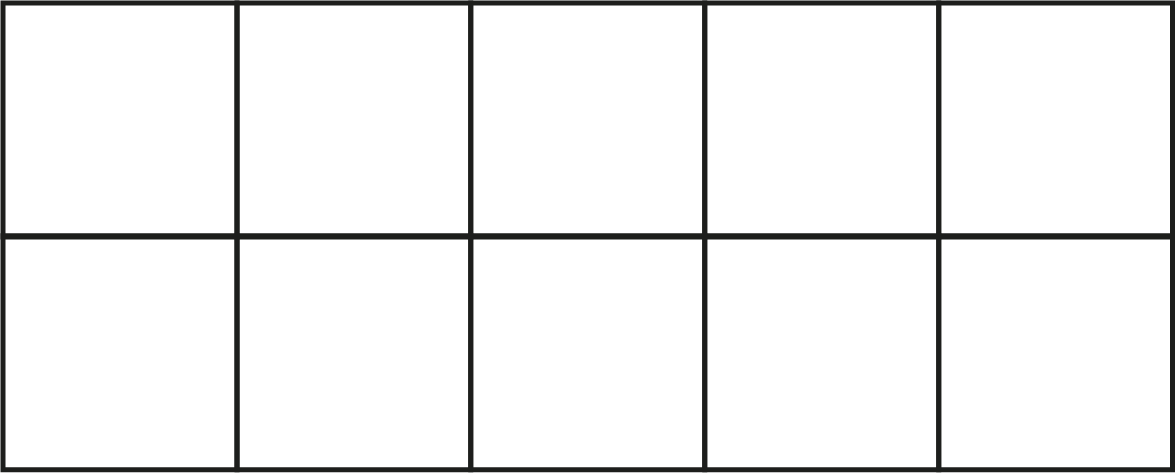 10
10
10
10
10
10
10
10
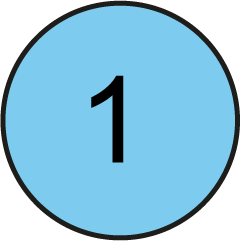 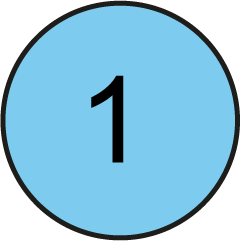 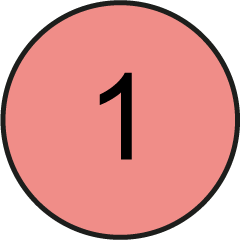 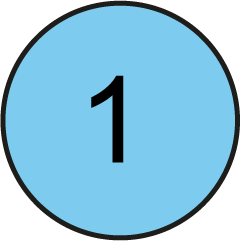 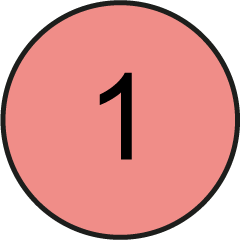 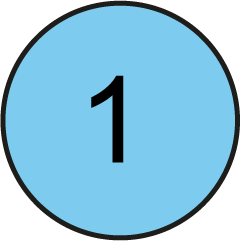 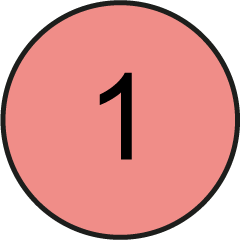 8 + 6 = 14
8 + 6 = 14 
8 tens + 6 tens = 14 tens
8 tens + 6 tens = 14 tens
80 + 60 = 140
3NF-3 Scaling number facts by 10
60 + 50
= 110
+ 40
+ 10
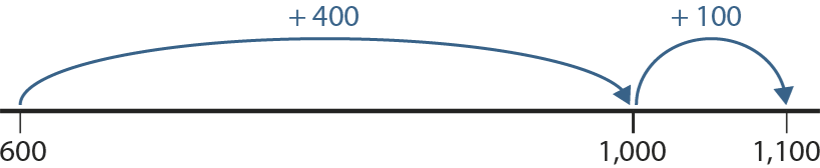 110
60
100
Let’s jump on 50 from 60 using the number line. Think about where might be useful to jump first. Think about your place value knowledge.
If we jump to 100, how much have we jumped? How much more do we need to jump now? What parts did you partition 50 into? 
Repeat for other multiples of 10 bridging 100, then bridging a multiple of 100.
3NF-3 Scaling number facts by 10
What is the same about these part-part-whole models? What is different?
Repeat using similar numbers bridging 10. Ask pupils to draw the corresponding part-part-whole models to bridge 100 by adding multiples of 10.
What do you notice?
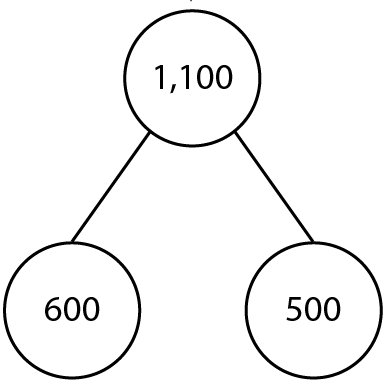 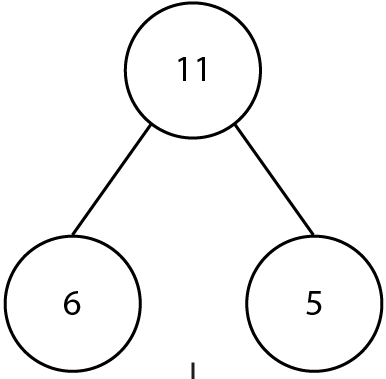 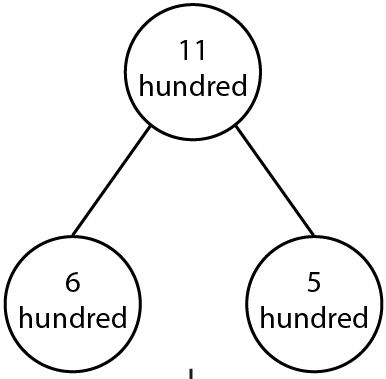 110
tens
60
50
tens
tens
We know there are ten tens in one hundred. 
5 tens plus 6 tens is equal to 11 tens.
11 tens is equal to 1 hundred and 1 ten.
3NF-3 Scaling number facts by 10
Click to start the animation. Show me this representation using your tens frames and counters. How will you subtract 5? How many will you subtract first? If you subtract 2 first what are you left with? How many more do you need to subtract now?
Lets try 12 tens subtract 5 tens now. What do you notice?
Can you explain how you can use your knowledge of place value to solve this?
Repeat for other similar number pairs bridging the ten each time.
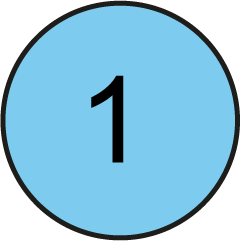 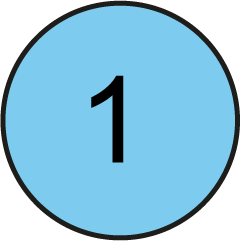 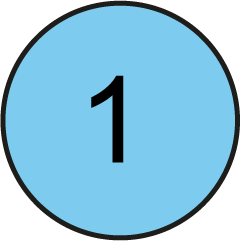 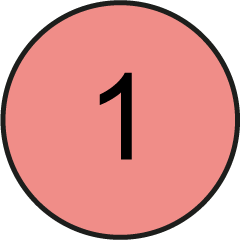 10
10
10
10
10
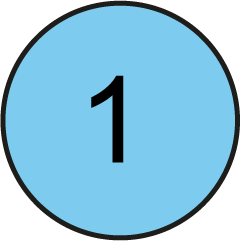 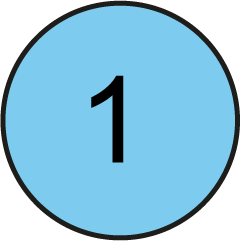 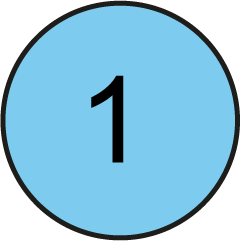 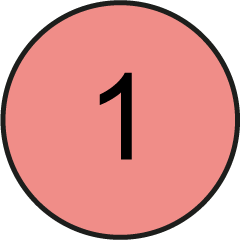 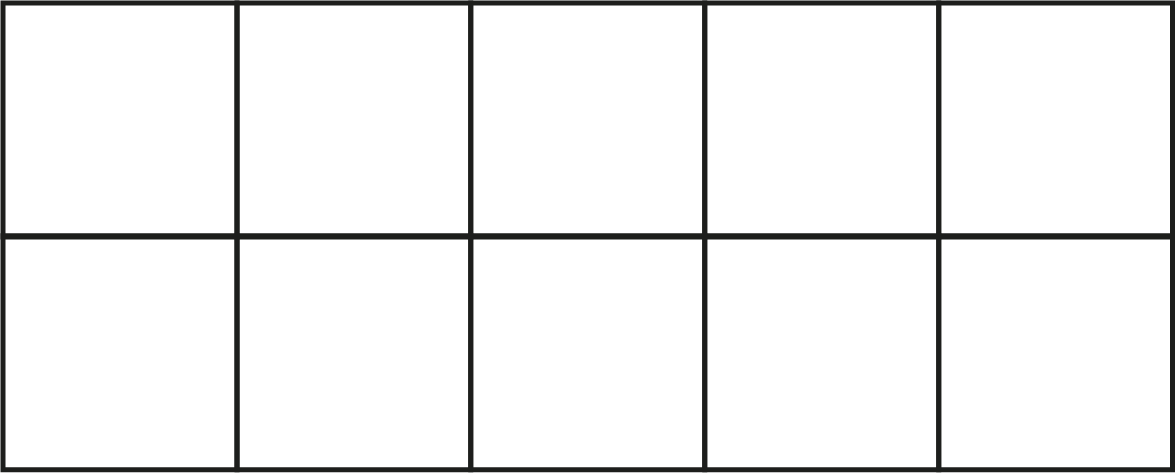 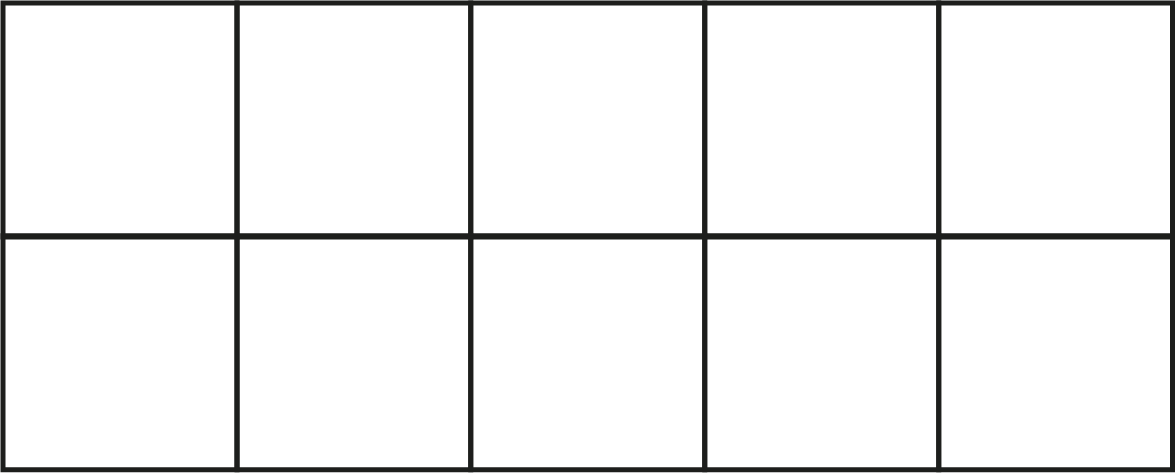 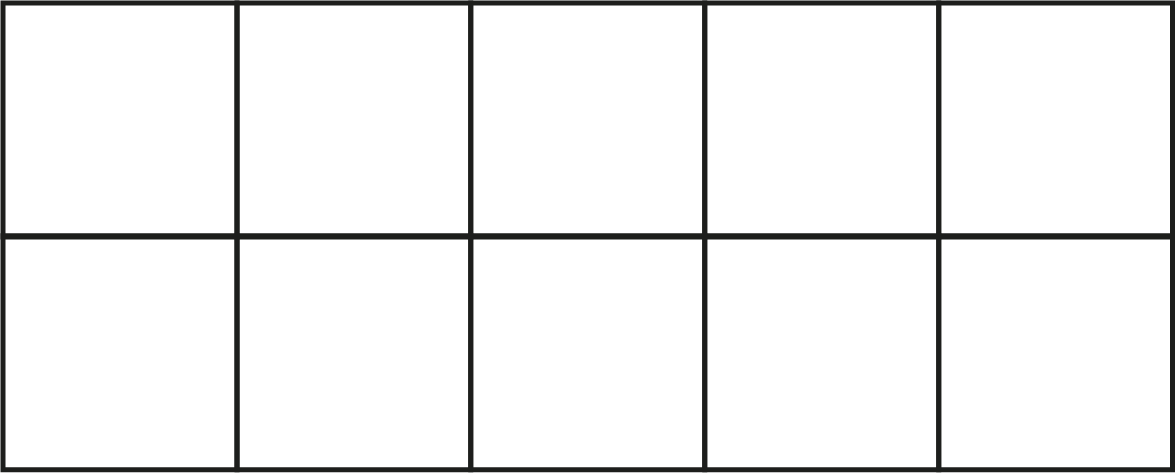 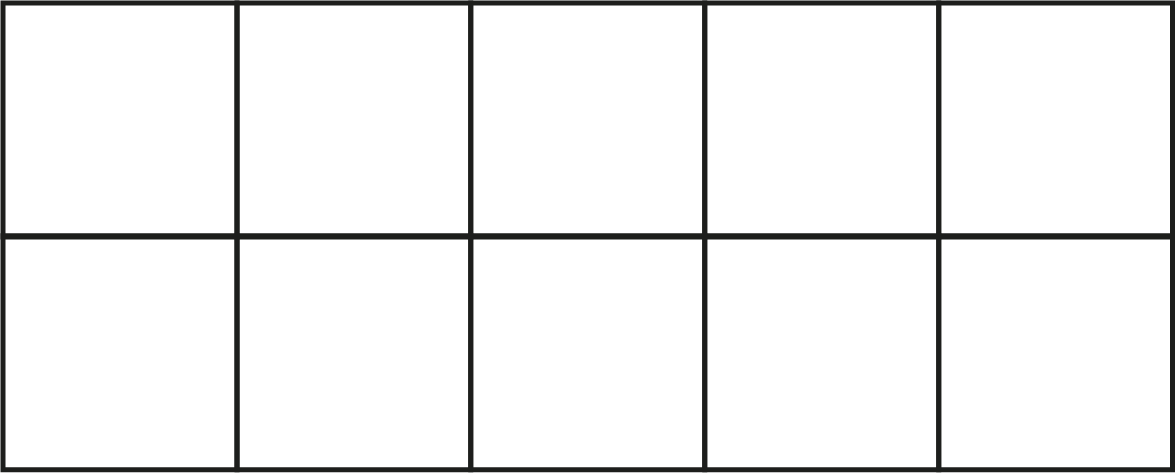 10
10
10
10
10
10
10
10
10
10
10
10
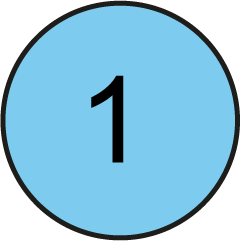 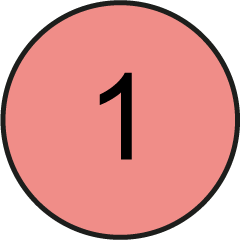 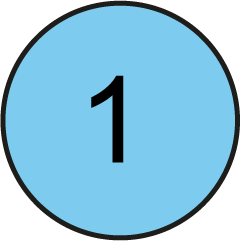 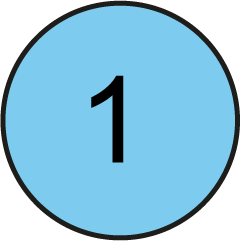 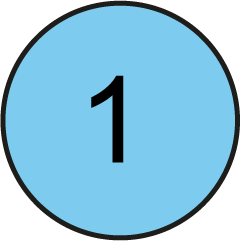 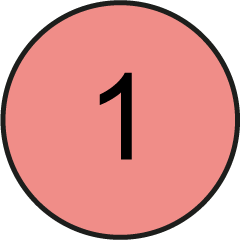 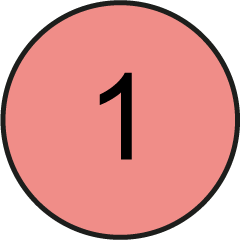 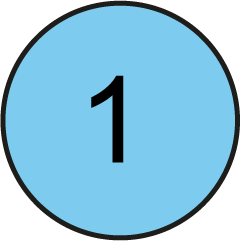 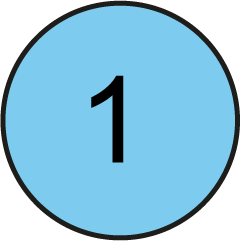 12 – 5 = 7
12 tens – 5 tens = 7 tens
120 – 50 = 70
3NF-3 Scaling number facts by 10
120 − 50
= 70
- 30
-­ 20
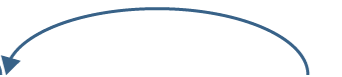 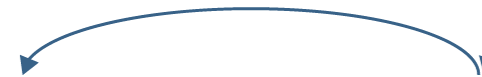 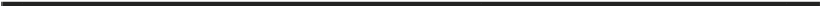 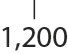 120
70
100
Now look at the number line representation for the last calculation we did. What does each step show? Why is it easier to jump back to 100 first?
Repeat for other calculations showing counters and tens frame representation alongside the number line.
Twelve tens minus five tens is equal to seven tens.
3NF-3 Scaling number facts by 10
What is the same about these part-part-whole models? What is different?
How can we use the answer to the first missing part to help us work out the other missing parts?
How else can we say 15 tens?
Can you write any related facts using these representations and knowledge of place value?
Repeat
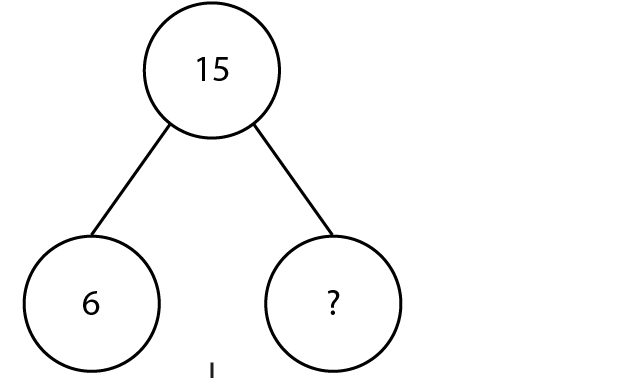 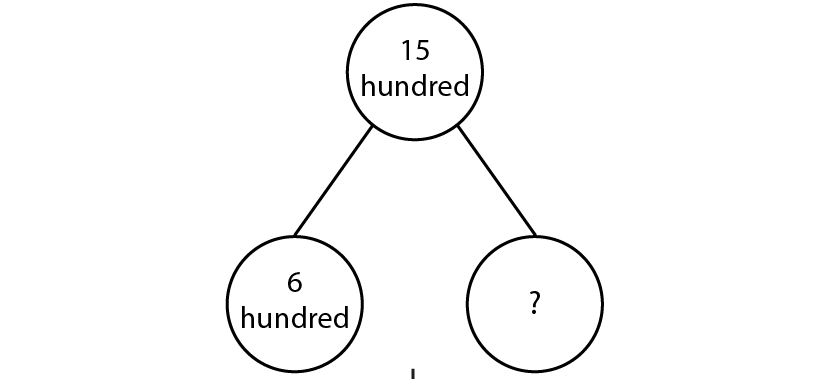 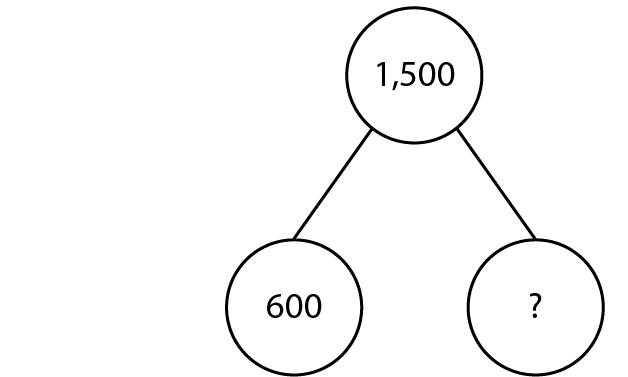 150
tens
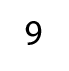 90
60
tens
9
tens
3NF-3 Scaling number facts by 10
Can you read the scale to find how much liquid is in the first jug? And the second jug?
If we add these together, can you write the related fact that will help you solve this calculation?
Look at the jug with 90ml in. How much liquid from the jug with 40ml could we add to the second jug so that it reached 100ml? How much would now be left in the first jug? How much liquid is there altogether?
Repeat using other number pairs and other measures contexts including length and mass.
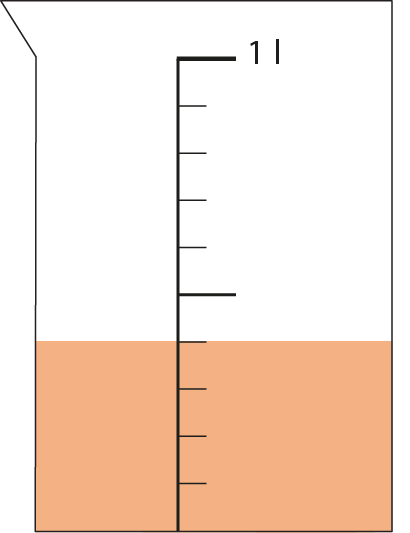 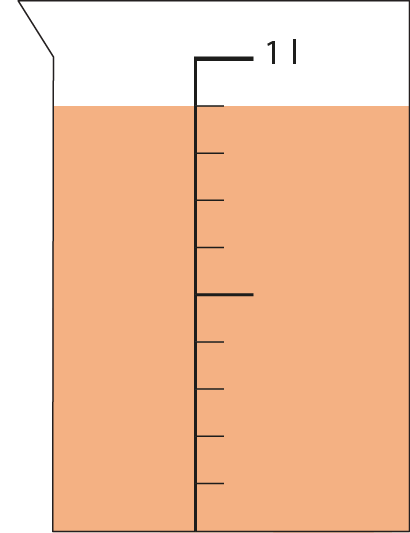 100 ml
100 ml
90 ml
40 ml
+
= 130 ml
3NF-3 Scaling number facts by 10
Click and compare the frame with ones with the frame with tens. What is the same/different?
Explain how you can use place value to use the first calculation to solve the second calculation. How else can we say 20 tens?
What other calculations using multiplication can you write?


Repeat for other similar calculations.
10
10
10
10
10
10
10
10
10
10
10
10
10
10
10
10
10
10
10
10
1
1
1
1
1
1
1
1
1
1
1
1
1
1
1
1
1
1
1
1
5 × 4 = 20
5 times 4 is equal to 20.
5 times 4 tens is equal to 20 tens.
20 tens is equal to 200.
5 × 4 tens = 20 tens
5 × 40 = 200
3NF-3 Scaling number facts by 10
We’re going to think about this representation in two different ways.
How many tens are there? What do you notice about the representation?
Can you see 20 tens divided into 5 equal parts? This is a sharing model. How many tens are there in each equal part? What is the value of each part?
Can you see 20 tens divided into groups of 4 tens (40)? This is a grouping model. How many groups of 40 are in 200?  
What does each number in the division equations represent?
10
10
10
10
10
10
10
10
10
10
10
10
10
10
10
10
10
10
10
10
200 ÷ 5 = 40
200 ÷ 40 = 5
3NF-3 Scaling number facts by 10
Complete these calculations and make up some of your own to build fluency.
2 x 4 = 8
2 x 40 =
8 ÷ 4 = 2 
80 ÷ 2 =

6 x 5 = 30
6 x 50 = 
30 ÷ 5 = 6
300 ÷ 5 =
6 x 2 = 12
6 x 20 = 
12 ÷ 2 =
120 ÷ 20 =

3 x 8 = 24
3 x 80 = 
24 ÷ 8 =
240 ÷ 8 =